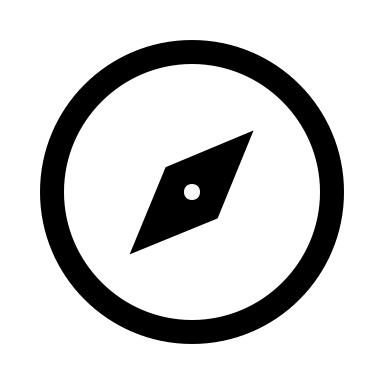 Psalm 23 & Me
[Speaker Notes: THE CONTEXT WE FIND SAMUEL AND SAUL IN 1 SAMUEL CHAPTER 13 FINDS SAUL PREPARING TO DO BATTLE WITH THE PHILISTINES. ISRAEL WAS OUTNUMBERED AS THEY OFTEN WERE. IMPATIENT SAUL TAKES IT UPON HIMSELF TO OFFER A BURNT OFFERING AND WOULD HAVE OFFERED THE PEACE OFFERING TOO IF SAMUEL HAD NOT SHOWN UP.

13 And Samuel said to Saul, “You have done foolishly. You have not kept the command of the LORD your God, with which he commanded you. For then the LORD would have established your kingdom over Israel forever.

14 But now your kingdom shall not continue. The LORD has sought out a man after his own heart, and the LORD has commanded him to be prince over his people, because you have not kept what the LORD commanded you.”]
“The Psalms range all over the emotional map: joy, sorrow, awe, anger, fear, desperation, despondency, praise, hopefulness.”
[Speaker Notes: From start to finish, the Bible is packed with accounts of people who found themselves in situations beyond human aid. Difficulties in their lives were opportunities for them to turn or return to God, as they are for us as well. That much-needed opportunity is one of the many reasons the Bible continues to be relevant for us today in the 21st century and will continue as long as humans walk the earth.

The Word of God is a true account of how a merciful God moves throughout history and it reveals lives of real people, living in a real time and who struggled with real problems just like we do—and who chose to trust and follow God during times of trial, just as we can too. Their accounts and ours may vary in the details, but they share common threads.]
Scripture Reading

Psalm 23
A psalm of David.
Psalms 23
1 The LORD is my shepherd; I have all that I need.  2 He lets me rest in green meadows; he leads me beside peaceful streams. 3 He renews my strength. He guides me along right paths, bringing honor to his name. 4 Even when I walk through the darkest valley, I will not be afraid, for you are close beside me. Your rod and your staff protect and comfort me. 5 You prepare a feast for me in the presence of my enemies. You honor me by anointing my head with oil. My cup overflows with blessings. 6 Surely your goodness and unfailing love will pursue me all the days of my life, and I will live in the house of the LORD forever.
[Speaker Notes: I want to look at three common threads through the lens of David’s remarkable prose here in Psalms 23 – they are:
They find themselves in a situation their own human power cannot resolve.
They have to trust in God in their hour of need.
They can trust in God because they have a close, personal relationship with Him.

“The Psalms range all over the emotional map: joy, sorrow, awe, anger, fear, desperation, despondency, praise, hopefulness.”

Psalm 23 is a psalm of David and one of the most well-known psalms because it is a psalm of security, comfort, and hope and we often read at times of sorrow and death. Let’s dive into this psalm and mine some gold as we unpack our three common threads.]
1. David found himself in a situation his own human power could not resolve.
2. David had to completely rely on and trust in God alone in his hour of need.
3. David could trust in God because he had a close, personal relationship with him.
[Speaker Notes: Reading about David's life not only shows show us why he was called a man after God's own heart, but may help us see the characteristics that we should look for in ourselves, as followers of Christ who are also after God's own heart.
Has that ever happened to you? 

Be it health or financial or spiritual crisis we can see our way through those situations like David did.]
1. David found himself in a situation his own human power could not resolve.
Indication written as a desperate situation of some kind.
He mentions walking through the darkest valley (“I walk through the darkest valley,” 23:4) and having enemies (“You prepare a table before me in the presence of my enemies,” 23:5).
He leans on what he knows well shepherding.
“The Lord is my shepherd, I lack nothing.”
[Speaker Notes: When we read, “You prepare a table before me in the presence of my enemies,” it paints a vivid picture of God’s care. Imagine being invited to a royal banquet where God Himself is the host. No matter the troubles and adversities around us, we find comfort, nourishment, and abundance at His table. 

As an example, this could fit when David was literally living in the wilderness and running for his life from his king, even though he proved over and over to be the king’s most loyal subject.

His job on his father’s farm had been as shepherd, a keeper of sheep. He knew and performed his job well, knowing both the gentle care of the flock as well as the courage and skill to defend the sheep from attackers such as lions and bears. Now, David found himself in the place of a sheep needing protection.]
2. David had to completely rely on and trust in God alone in his hour of need.
Being in difficult situations is humbling, and rather than resist the feeling, David was in with his reliance on God.

Being powerless may bring good things, as they give us opportunities to trust God as the one who :
leads us: “He leads me beside quiet waters” (23:2)
refreshes us: “He refreshes my soul” (23:3a)
guides us: “He guides me along the right paths” (23:3b)
stays with us: “Even though I walk through the darkest valley, I will fear no evil, for you are with me” (23:4a)
comforts us: “Your rod and your staff, they comfort me” (23:4b)
[Speaker Notes: David is forced to depend upon God entirely to restore his soul and lead him safely to rest in green pastures and walk beside still waters. Have you ever found yourself in such a situation, needing to trust in God as your shepherd?
I encourage you to think about the times in David’s life when he was at his best. Confronting a fearsome warrior (Goliath) whom no one else would dare face. Refusing to kill the king who was mercilessly hunting him. Humbling himself before the prophet who tells him to repent of the sins he thought he’d gotten away with. Each moment of David’s success comes back to his clarity that the Lord is the shepherd.

Regarding Goliath, David explained, “The Lord who rescued me from the paw of the lion and the paw of the bear will rescue me from the hand of this Philistine” (1 Sam. 17:37). Regarding the king trying to kill him, David reasoned, “The Lord forbid that I should lay a hand on the Lord’s anointed” (1 Sam. 26:11). Regarding the prophet’s message that David needed to repent of his sins, he responded by saying, “I have sinned against the Lord” (2 Sam. 12:13). He was even willing to put being king on hold, never rushing the process or trying to seize the throne because he knew he would become king when God decided the time was right.
He knew that God’s rod and staff, tools shepherds had on hand to protect their flocks from harm, would protect him. What he and other faithful followers of God throughout history understood at a heart level was that if we trust the unknown future to a known God in both good and bad times, his power can and will be made manifest in our weakness.]
3. David could trust in God because he had a close, personal relationship with him.
In his best moments, David had no doubt who was in charge: the Good Shepherd.
[Speaker Notes: John 10:11
11 “I am the good shepherd. The good shepherd sacrifices his life for the sheep.
12 A hired hand will run when he sees a wolf coming. He will abandon the sheep because they don’t belong to him and he isn’t their shepherd. And so the wolf attacks them and scatters the flock. 13 The hired hand runs away because he’s working only for the money and doesn’t really care about the sheep.
14 “I am the good shepherd; I know my own sheep, and they know me, 15 just as my Father knows me and I know the Father. So I sacrifice my life for the sheep.

And this wasn’t just a head-level, theoretical trust in God. As his psalms demonstrate over and over, David personally knew God at a heart level. Far from perfect, David was nonetheless a “man after [God’s] own heart” (1 Sam. 13:14).]
3. David could trust in God because he had a close, personal relationship with him.
John 10:11
11 “I am the good shepherd. The good shepherd sacrifices his life for the sheep. 12 A hired hand will run when he sees a wolf coming. He will abandon the sheep because they don’t belong to him and he isn’t their shepherd. And so the wolf attacks them and scatters the flock. 13 The hired hand runs away because he’s working only for the money and doesn’t really care about the sheep. 14 “I am the good shepherd; I know my own sheep, and they know me, 15 just as my Father knows me and I know the Father. So I sacrifice my life for the sheep.
[Speaker Notes: John 10:11
11 “I am the good shepherd. The good shepherd sacrifices his life for the sheep.
12 A hired hand will run when he sees a wolf coming. He will abandon the sheep because they don’t belong to him and he isn’t their shepherd. And so the wolf attacks them and scatters the flock. 13 The hired hand runs away because he’s working only for the money and doesn’t really care about the sheep.
14 “I am the good shepherd; I know my own sheep, and they know me, 15 just as my Father knows me and I know the Father. So I sacrifice my life for the sheep.

And this wasn’t just a head-level, theoretical trust in God. As his psalms demonstrate over and over, David personally knew God at a heart level. Far from perfect, David was nonetheless a “man after [God’s] own heart” (1 Sam. 13:14).]
3. David could trust in God because he had a close, personal relationship with him.
In his best moments, David had no doubt who was in charge: the Good Shepherd.
It was God who anointed David’s head with oil to designate his kingship (23:5).
[Speaker Notes: John 10:11
11 “I am the good shepherd. The good shepherd sacrifices his life for the sheep.
12 A hired hand will run when he sees a wolf coming. He will abandon the sheep because they don’t belong to him and he isn’t their shepherd. And so the wolf attacks them and scatters the flock. 13 The hired hand runs away because he’s working only for the money and doesn’t really care about the sheep.
14 “I am the good shepherd; I know my own sheep, and they know me, 15 just as my Father knows me and I know the Father. So I sacrifice my life for the sheep.

And this wasn’t just a head-level, theoretical trust in God. As his psalms demonstrate over and over, David personally knew God at a heart level. Far from perfect, David was nonetheless a “man after [God’s] own heart” (1 Sam. 13:14).]
3. David could trust in God because he had a close, personal relationship with him.
In his best moments, David had no doubt who was in charge: the Good Shepherd.
It was God who anointed David’s head with oil to designate his kingship (23:5).
It was God who would protect and guide him from harm (23:4).
[Speaker Notes: John 10:11
11 “I am the good shepherd. The good shepherd sacrifices his life for the sheep.
12 A hired hand will run when he sees a wolf coming. He will abandon the sheep because they don’t belong to him and he isn’t their shepherd. And so the wolf attacks them and scatters the flock. 13 The hired hand runs away because he’s working only for the money and doesn’t really care about the sheep.
14 “I am the good shepherd; I know my own sheep, and they know me, 15 just as my Father knows me and I know the Father. So I sacrifice my life for the sheep.

And this wasn’t just a head-level, theoretical trust in God. As his psalms demonstrate over and over, David personally knew God at a heart level. Far from perfect, David was nonetheless a “man after [God’s] own heart” (1 Sam. 13:14).]
3. David could trust in God because he had a close, personal relationship with him.
In his best moments, David had no doubt who was in charge: the Good Shepherd.
It was God who anointed David’s head with oil to designate his kingship (23:5).
It was God who would protect and guide him from harm (23:4).
It was God who would lift him up and honor him in the face of all of his enemies when the time was right (23:5).
[Speaker Notes: John 10:11
11 “I am the good shepherd. The good shepherd sacrifices his life for the sheep.
12 A hired hand will run when he sees a wolf coming. He will abandon the sheep because they don’t belong to him and he isn’t their shepherd. And so the wolf attacks them and scatters the flock. 13 The hired hand runs away because he’s working only for the money and doesn’t really care about the sheep.
14 “I am the good shepherd; I know my own sheep, and they know me, 15 just as my Father knows me and I know the Father. So I sacrifice my life for the sheep.

And this wasn’t just a head-level, theoretical trust in God. As his psalms demonstrate over and over, David personally knew God at a heart level. Far from perfect, David was nonetheless a “man after [God’s] own heart” (1 Sam. 13:14).]
3. David could trust in God because he had a close, personal relationship with him.
Psalms 23:6
6 Surely goodness and mercy shall follow me all the days of my life, and I shall dwell in the house of the LORD forever.
[Speaker Notes: David makes a conscious choice here. He chooses to dwell in God’s house, with God. Not just when things are going well, when the sun is shining and nothing hurts. But in the shadow-filled valleys and worst times of his life, he will live in the conviction that the Lord is his Shepherd.
How about you? Will you choose Jesus as your Shepherd and to dwell in his house all the days of your life?]